Hospital Policy Board
Workshop 3

7th August 2018
Feedback previous Workshop
Site selection process Urban v Rural
Further info on: Transport issues, blue light responses
Removal of dual site option 
Further info on: n/a
Current site selection 
Further info on: Economic Advice (Waterfront), Covenant (People’s Park)
Approved site selection options
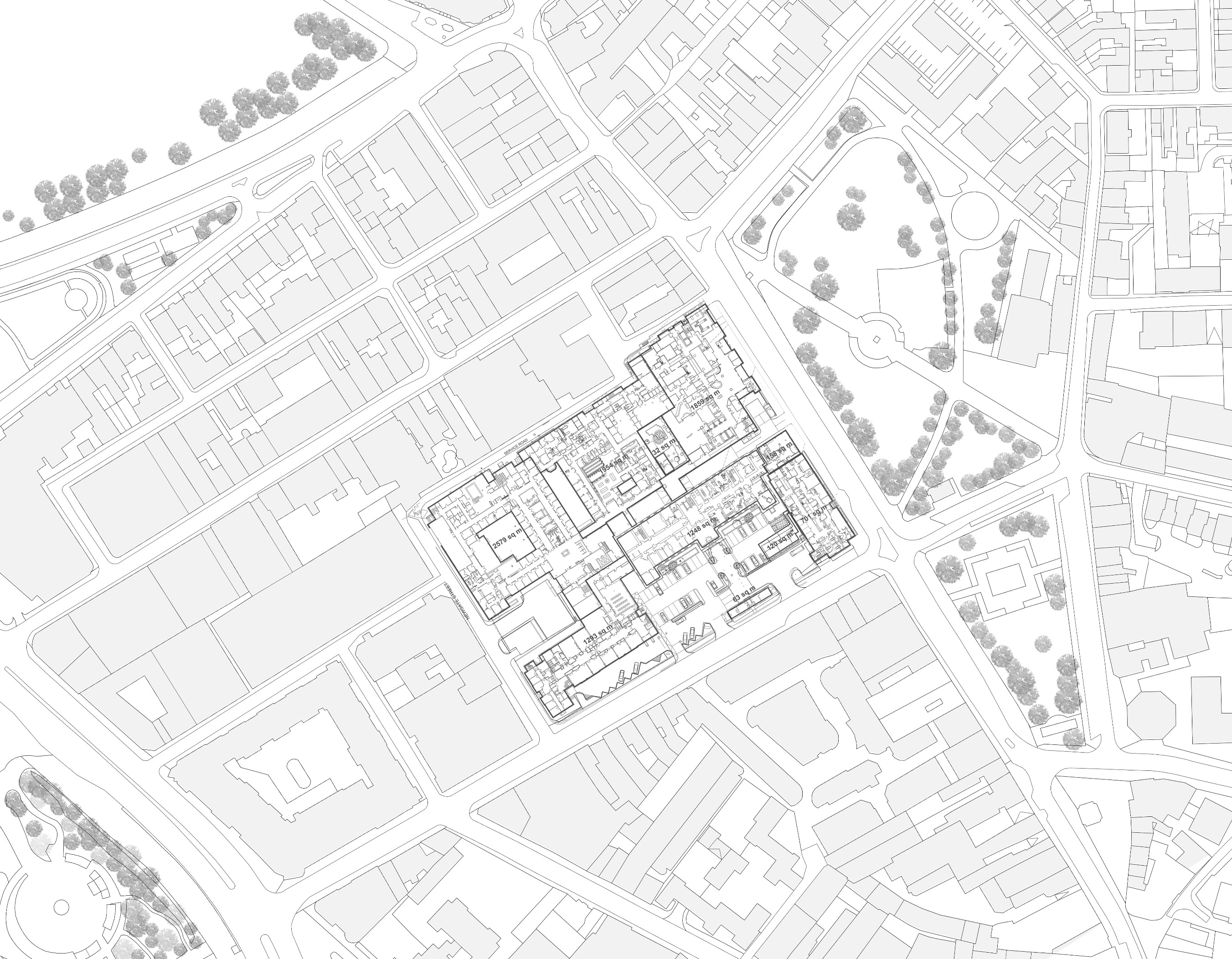 Existing General Hospital
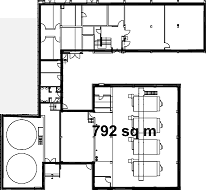 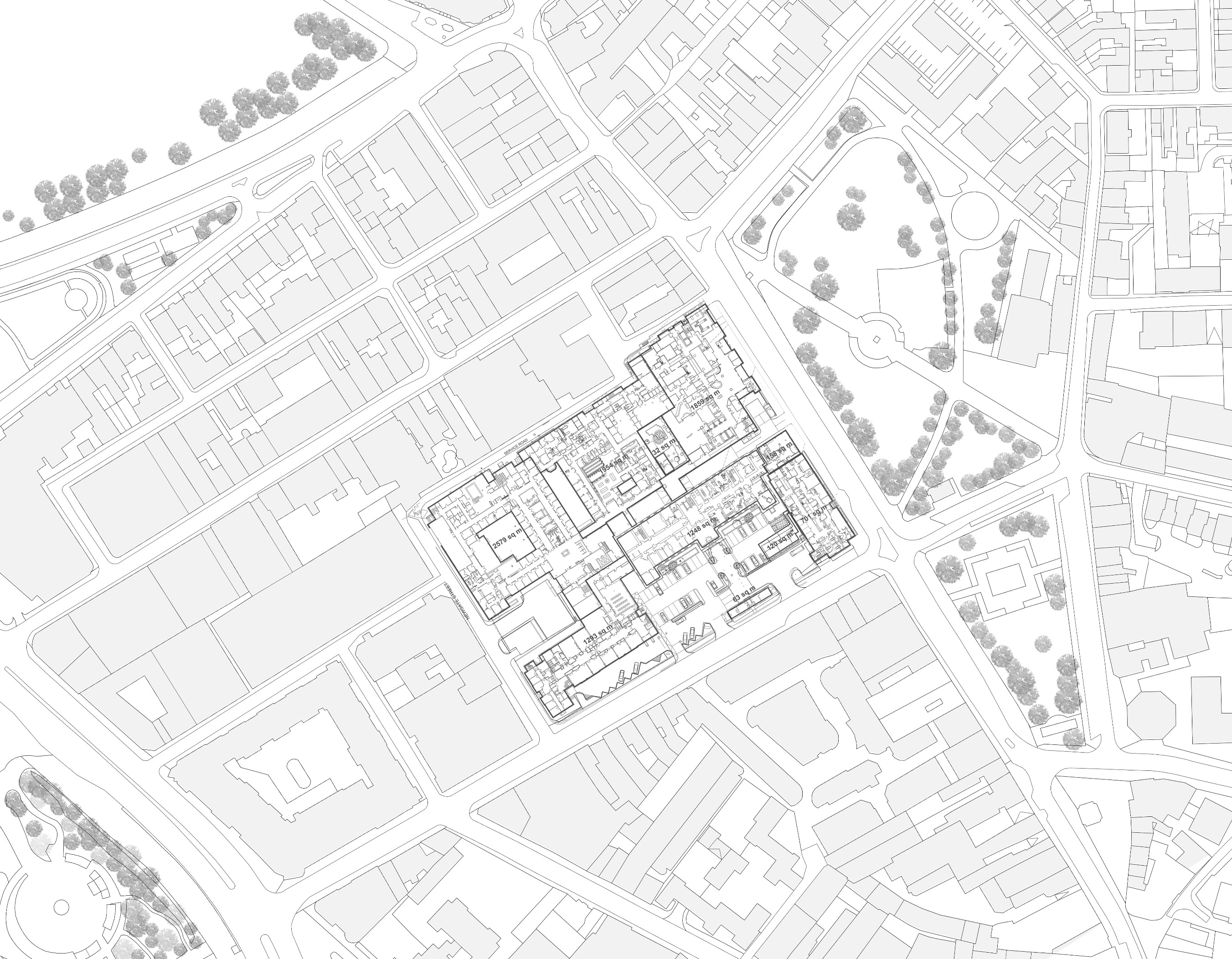 2013 “Option 1E”
Granite Block refurbished (some clinical space)
Peter Crill House demolished
1980’s Block demolished
1960’s Block demolished
Hotels purchased
2&4 Edward Place purchased

£461m

11 year programme
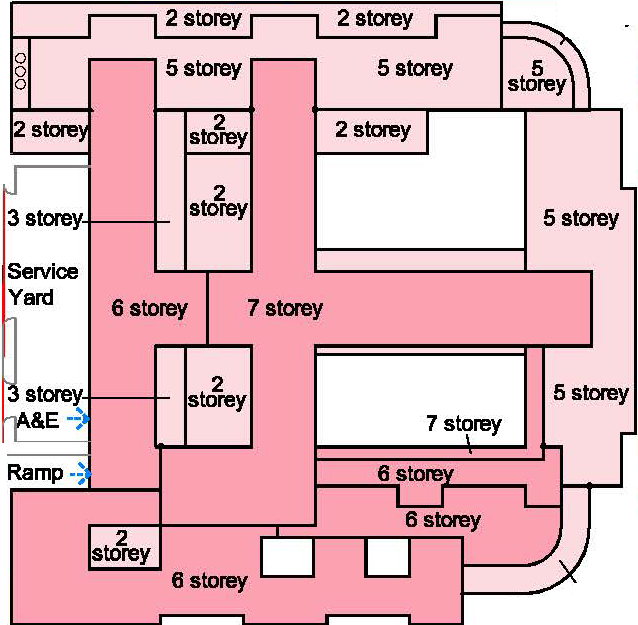 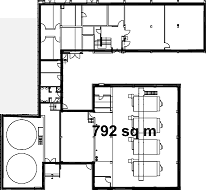 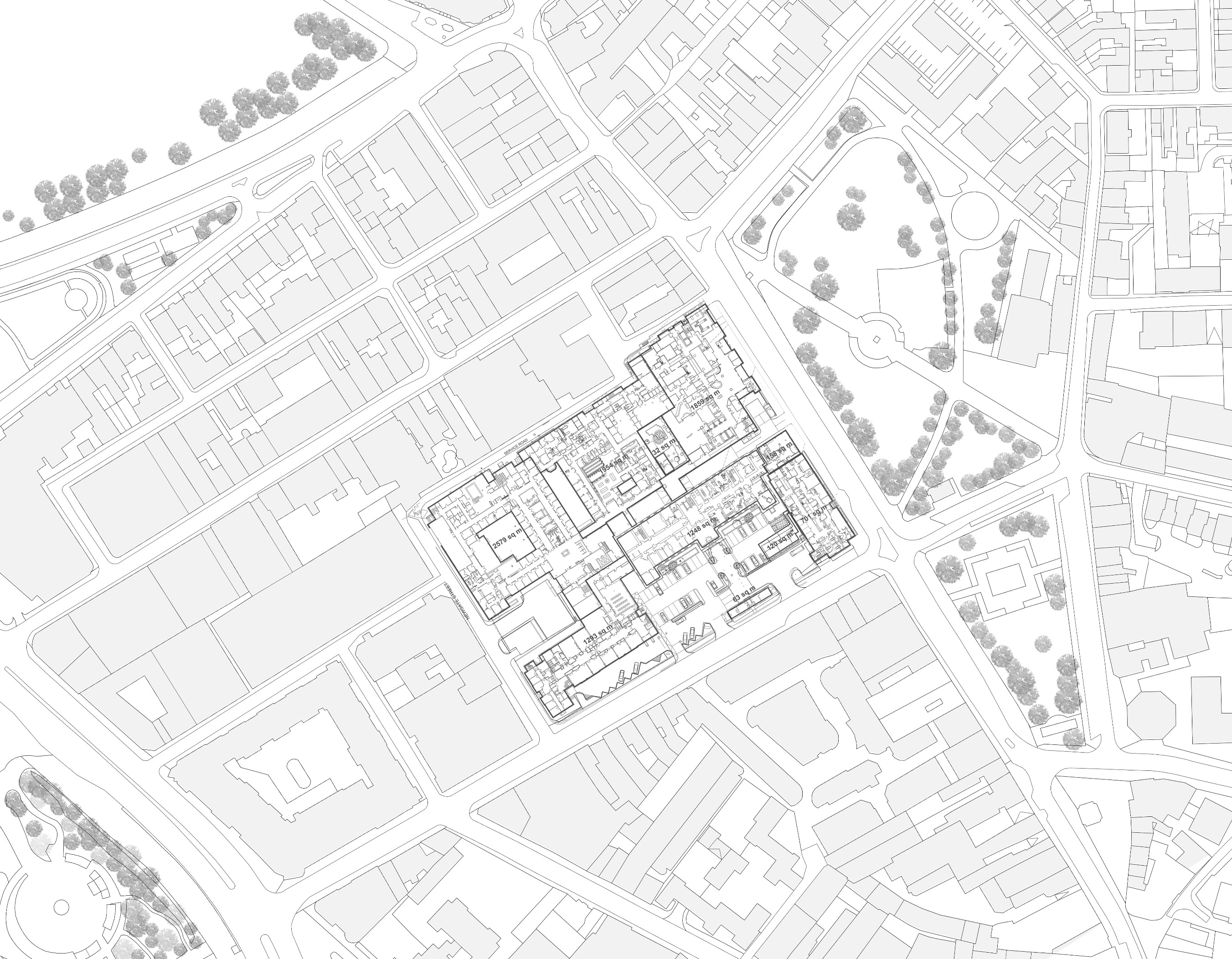 2015 “Option C”
Granite Block refurbished (some clinical space)
Peter Crill House retained
1980’s Block demolished
1960’s Block demolished
Hotels purchased
2&4 Edward Place purchased

£626m

11.5 year programme
2 storey
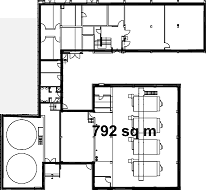 4 storey
2 storey
5 storey
6 storey
4 storey
7 storey
4 storey
2 storey
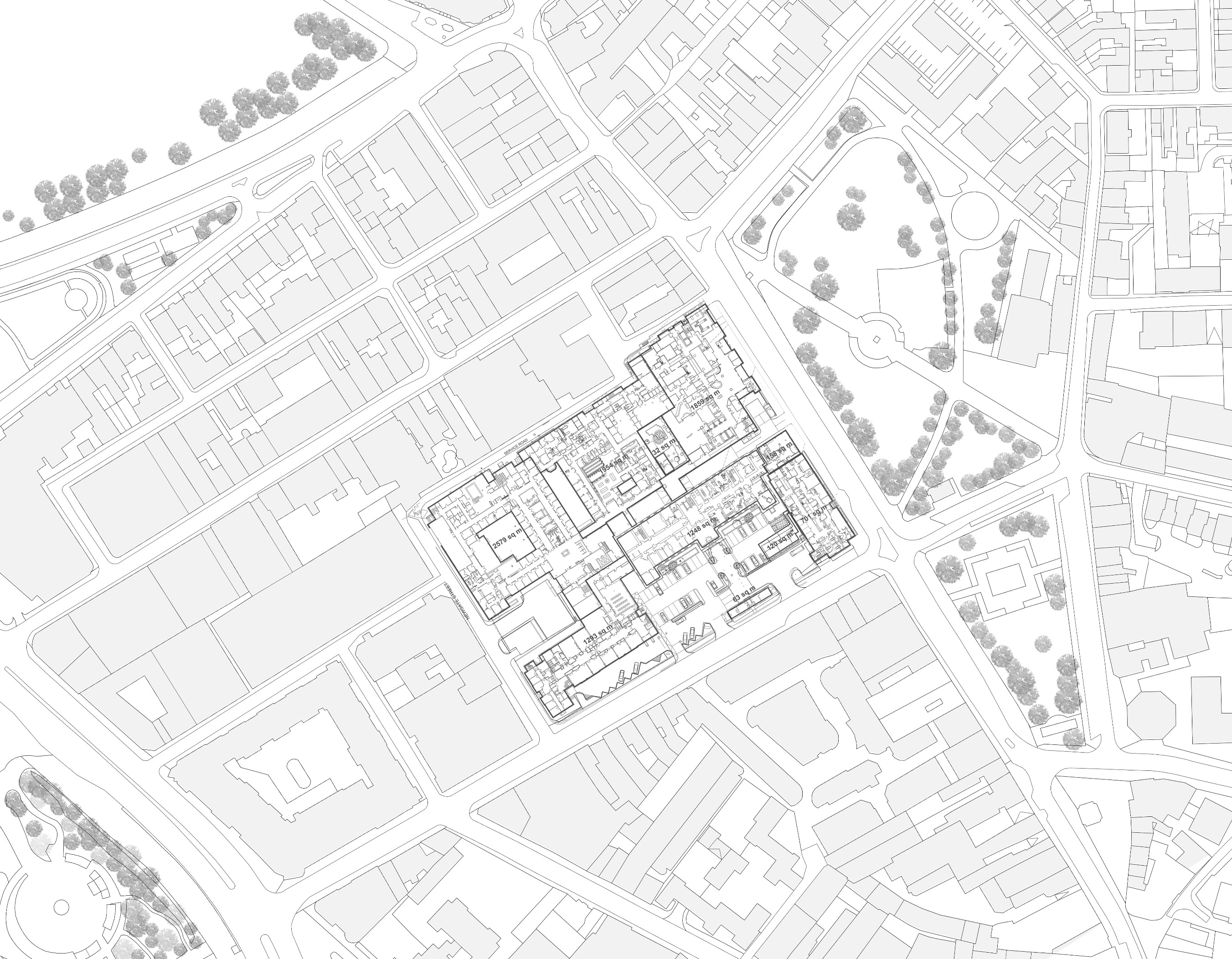 Westaway Court
2016 “Option F” –
2017 outline planning application
Granite Block refurbished (no clinical space)
Peter Crill House demolished
1980’s Block retained
1960’s Block retained
Boiler house retained
Hotels purchased
36-44 Kensington Place purchased
Westaway Court included

Temporary works required

£466m

8 year programme
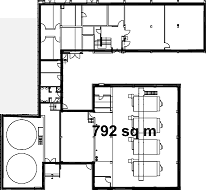 9 storey
4 storey
9 storey
4 storey
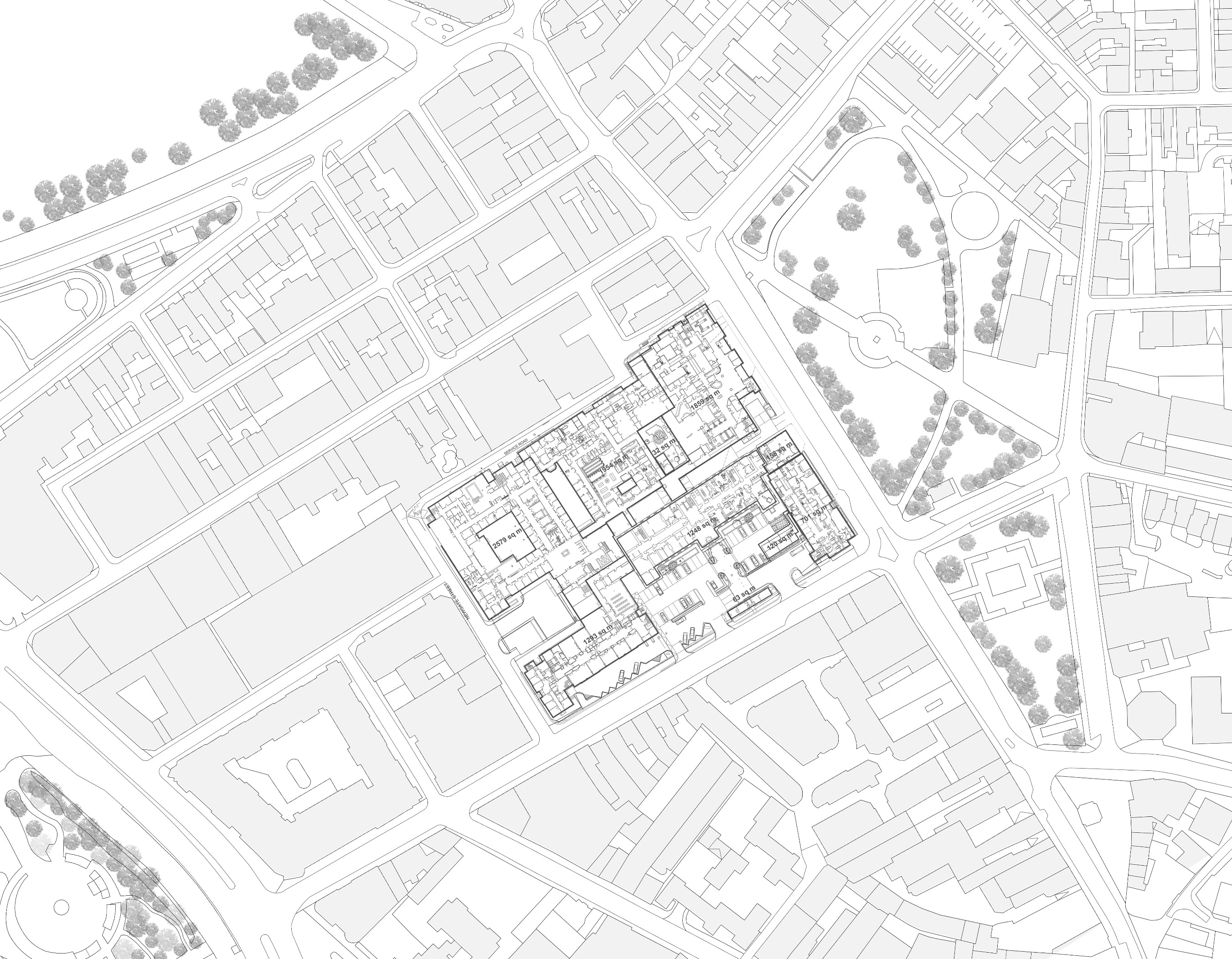 Westaway Court
2018 “Revised scheme” -
outline planning application
Granite Block refurbished (no clinical space)
Peter Crill House demolished
1980’s Block demolished
1960’s Block demolished
Boiler house demolished
Hotels purchased
36-44 Kensington Place purchased
Westaway Court rebuilt

£466m

8 year programme (from Q4 2016) +2 years for Granite Block and new main entrance
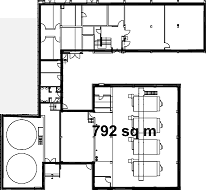 3 storey
3 storey
4 storey
6 storey
4 storey
3 storey
Jersey Future Hospital

Acquire & demolish Kensington Place properties
Provide temporary/permanent plant zones to maintain services to existing
Demolish existing energy centre
Construct Block A
Construct Westaway Court
Construct Temporary Link from 80’s block to Block A
Decant all services (in Gwyneth Huelin and central laboratory block) into Block A and Westaway Court
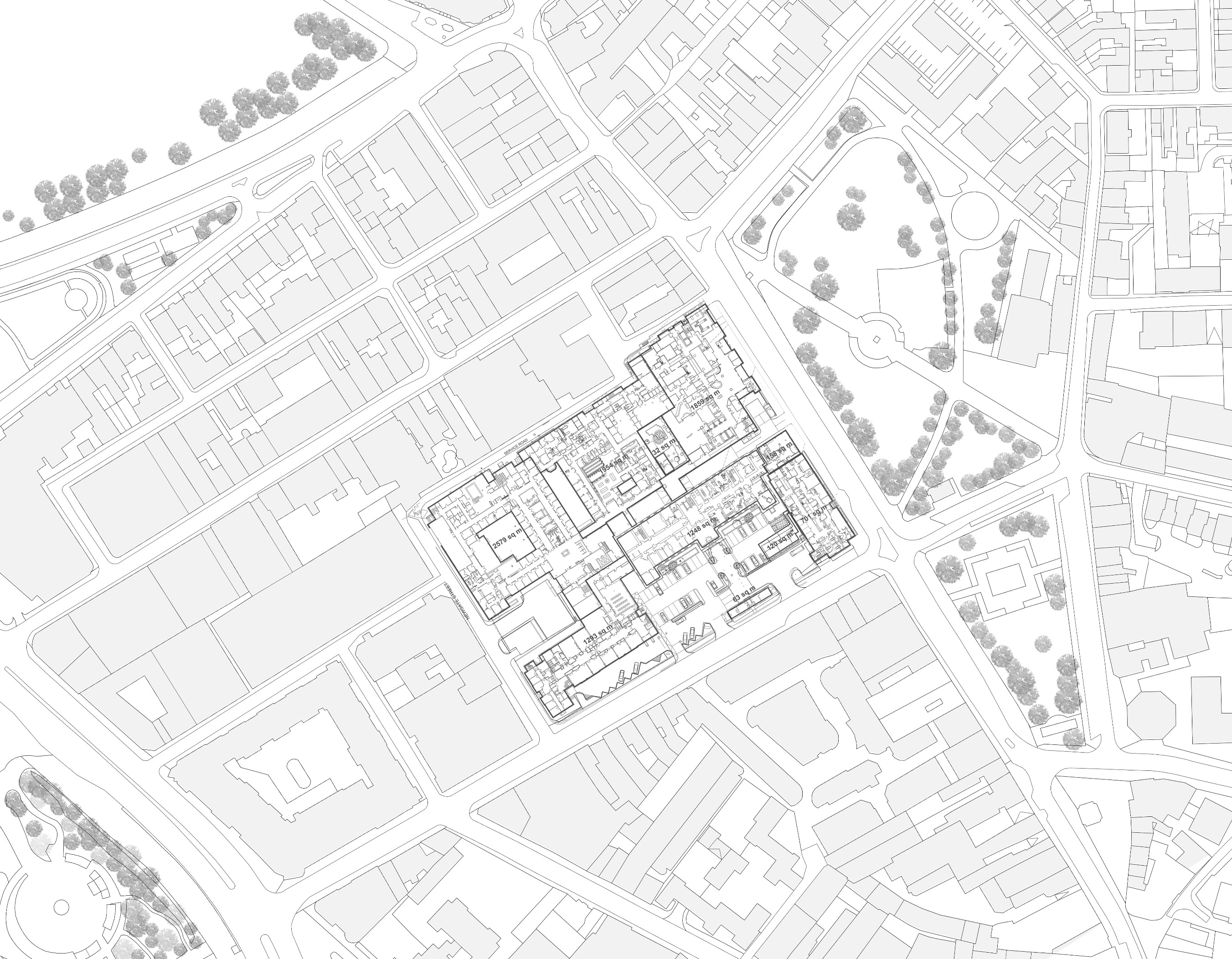 Westaway Court
A
Temporary link
from existing 80s 
Block to Block A
Jersey Future Hospital

Demolish Gwyneth Huelin Wing, Peter Crill House and central Laboratory Block
Construct Block B
Decant existing facilities from remainder of existing hospital into Block B
Provide temporary entrance to new hospital
Phasing
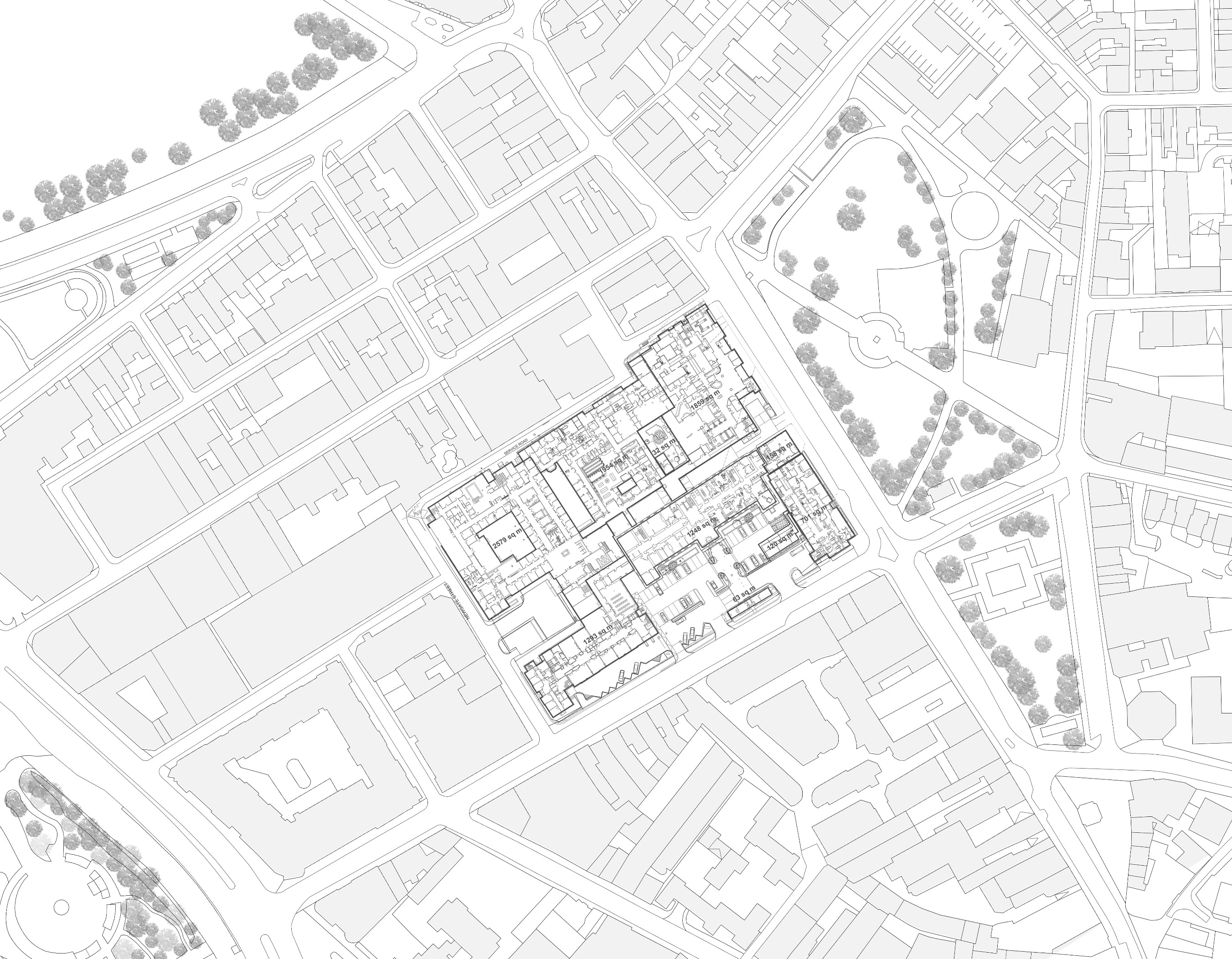 Westaway Court
Phase 1b
A
B
Temporary link
from existing 80s 
Block to Block A
Jersey Future Hospital

Demolish 80’s and 60’s Blocks
Construct Block C
Refurbish Granite Block
Phasing
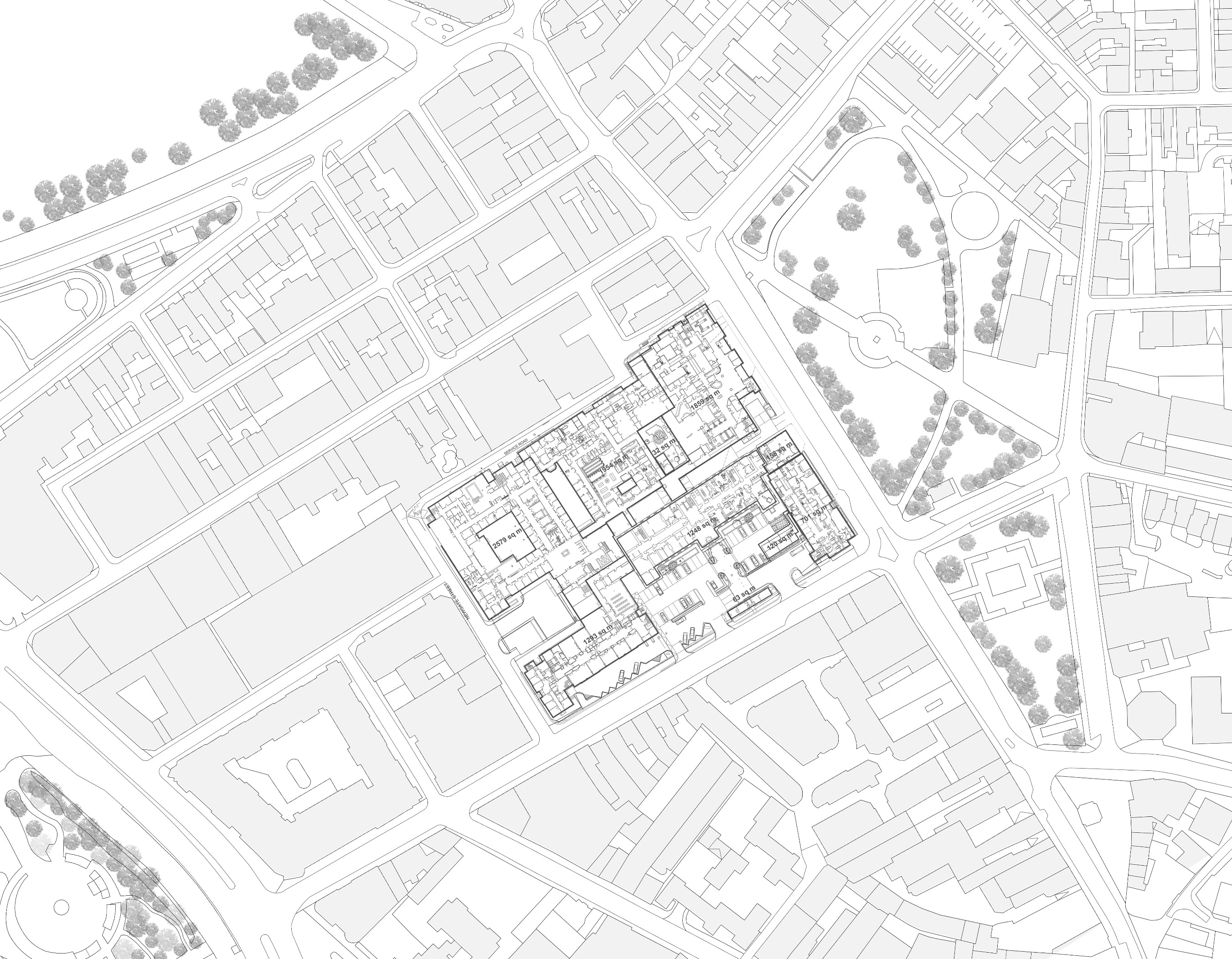 Westaway Court
Phase 2
C
A
B
Temporary link
from existing 80s 
Block to Block A
Site design evolution
Planning challenges